وزارة التعليم العالي والبحث العلميجامعة النهرينكلية الحقوق
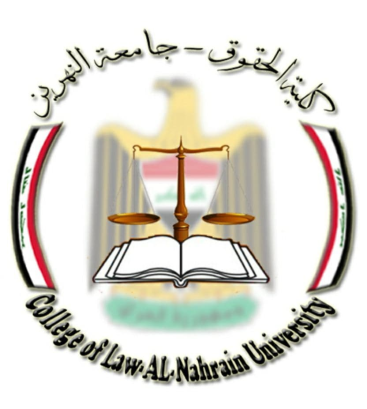 الشركات التجارية
المرحلة الثالثة


استاذ المادة
د. براق عبدالله مطر
المحاضرة الثالثة عشرةادارة الشركة المساهمة والمحدودة( الخاصة والمختلطة )
تضمن قانون الشركات صيغة موحدة بشأن ادارة الشركات عموماً حيث تدار من قبل هيئة عامة ومدير مفوض يضاف الى ذلك مجلس الادارة في الشركة المساهمة فقط ولعل وجود مجلس الادارة امر تبرره الضرورة العملية حيث يتعذر مشاركة كل المساهمين في الدارة بالنحو الذي عليه الحل مثلا في شركة التضامن او المحدودة .
الهيئة العامة للشركة المساهمة والمحدودة : 
   تتكون الهيئة العامة من جميع اعضاء الشركة اي من المساهمين فيها كافة وهي تجتمع في الشركة المساهمة مره واحده في السنه في الاقل خلافاً لما عليه الحال في الشركة المحدودة ومثلها التضامنية حيث تجتمع مرة واحده خلال كل ثلاثة اشهر ولعل المشرع لاحظ في ذلك ضعف طابع او نية الاشتراك في الشركة المساهمة اذ كلما يكون الشريك معنياً بالحضور لاجتماعات الهيئة العام وتكاد اهتماماته تنحصر في متابعة توزيع الارباح وهو في حالة حضوره نادراً ما يكون فاعلاً في المناقشة الدائرة فيها او محيطاً بأمورها كالميزانية وخطة الشركة .
مجلس الادارة في الشركات المساهمة :
يتكون مجلس الادارة من عدد من الاعضاء يختار من بين المساهمين في الشركات المساهمة الخاصة ومن ممثلين عن القطاع الاشتراكي يتم تعيينهم من قبل الوزير المختص واخرين يمثلون القطاع الخاص في الشركات المختلطة ويختص المجلس المذكور بتسيير امور الشركة وتنفيذ السياسة العامة التي ترسمها الهيئة العامة ويترأس المجلس احد اعضائه يكون بمثابة الرأس او القيادة للشركة . 
مدة العضوية في المجلس الادارة : 
   حدد قانون الشركات مدة العضوية في المجلس بثلاث سنوات من تاريخ اول اجتماع قابله للتجديد دون تحديد لعدة مرات التجديد.
 شروط العضوية في مجاس الادارة : 
أ‌- ان يكون متمتعاً بالأهلية القانونية اي اكمل سن الثامنة عشر من العمر دون ان يعترض اهليته اي من عوارض الأهلية ويعتبر من اكمل الخامسة عشر من العمر وتزوج كامل الأهلية.
ب‌- غير ممنوع من ادارة الشركات بموجب قانون او قرار صادر من جهة مختصة . 
ت‌- مالكاً لما لا يقل عن الفي سهم اذا كان ممثلاً للقطاع الخاص واذا نقصت اسهمه عن الحد المذكور توجب عليه اكمال النقص خلال مدة ثلاثين يوماً من تاريخ حصوله والا اعتبر فاقداً لعضوية المجلس عند انتهاء تلك المدة .
ث- لا يجوز ان يكون الشخص عضواً في مجلس ادارة اكثر من ثلاث شركات في وقت واحد.
مسؤولية رئيس واعضاء المجلس :
فرض المشرع العراقي على رئيس واعضاء المجلس ان يبذلوا من العناية في تدبير مصالح الشركة , ما يبذلونه في تدبير مصالحهم الخاصة وادارتها ادارة سليمة وقانونية على ان لا ينزلوا في ذلك عن عناية الشخص المعتاد من امثالهم... كما رتب مسؤوليتهم امام الهيئة العامة عن اي عمل يقومون به بصفتهم المذكورة . كما حظر عليهم ابرام العقود مع الشركة او لحسابها تكون لهم فيها مصالح مباشرو او غير مباشرة. الا بترخيص من الهيئة العامة. وكل غبن ينجم عن هذا التعاقد يتجاوز ( 10% ) من قيمة المتعاقد عليه يجعل العقد باطلا رغم ترخيص وموافقة الهيئة العامة عليه ويتحمل عاقده كل ضرر يصيب الشركة بسببه.
مسؤولية اعضاء مجلس الادارة قبل الشركة :
تتحقق مسؤولية اعضاء المجلس عن ما ينسب اليهم من خطا في الادارة كمخالفة القانون او عقد الشركة كما لو تم توزيع ارباح صورية على المساهمين او ابراء مدين للشركة او الخروج بالشركة عن الغرض الذي انشئت من اجله او ابرام عقود مع الشركة له او لهم مصلحه فيها او التلاعب في قيود الشركة وسجلاتها اما مجرد اطلاق تصريحات متفائلة فلا يعتبر تصريحاً كاذباً .
مسؤولية الشركة عن اعمال مجلس الادارة : 
   تنص بعض التشريعات صراحة على الزام الشركة بأعمال مجلس ادارتها الصادرة بحدود سلطته القانونية اي اثناء ممارسته لأعمال الادارة المعتادة ولا تجوز الاحتجاج قبل الغير حسن النية بالقيود الواردة في عقد الشركة على سلطة المجلس طالما كانت التصرفات الصادرة عنه ضمن الاعمال المعتادة وليس للشركة ان ترفع مسؤوليتها عن اية اعمال او اوجه نشاطات تمارسها بالفعل بحجة ان نظامها لا يرخص لها القيام بمثل تلك الاعمال . 
المسؤولية الجزائية لمجلس الادارة :
   نص قانون الشركات في خاتمة فصولة على احكام عقابية تسري بحق المخالفين لأحكامه وقدر تعلق الامر بأعضاء مجلس الادارة نشير الى ان امتناع عضو او اكثر منه عن تقديم سجلات الشركة او اي من وثائقها للجهة المختصة يرتب المسؤولية الجزائية ويقترن بعقوبة الحبس لمدة لا تقل عن شهر واحد ولا تزيد على ستة اشهر او بغرامه لا تقل عن خمسمائة دينار كما ان اعطاء معلومات او بيانات غير صحيحه الى جهة رسمية حول نشاط الشركة او اسهم اعضائها او كيفية توزيع الارباح يعتبر قانوناً عملاً جرمياً يعاقب عليه المشرع بالحبس مدة لا تقل عن ثلاثة اشهر ولا تزيد على السنة او بغرامة لا تقل عن الف دينار ولا تزيد على ثلاثة الاف دينار او بالعقوبتين معاً .
عزل او اعتزال رئيس واعضاء مجلس الادارة :
   ان عزل اعضاء مجلس الادارة يصدر عن الهيئة العامة بالنسبة لمثلي القطاع الخاص ويفترض ان تتولى الجهة التي عينت العضو الممثل للقطاع الاشتراكي ابداله باخر كلما قدرت ضرورة ذلك وليس هناك ما يمنع الهيئة العامة من التوصية بعزله .